On the effect of randomness on planted 3-coloring models
Uriel Feige
Weizmann Institute
Joint work with Roee David
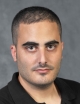 1
3-coloring
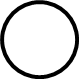 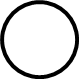 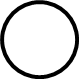 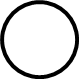 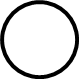 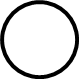 2
3-coloring
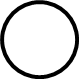 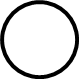 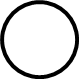 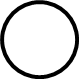 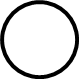 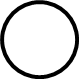 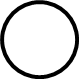 3
NP-hard problems
3-coloring is NP-hard:for every polynomial time 3-coloring algorithm, there are (worst case) 3-colorable graphs on which it fails. 

We consider a framework that attempts to draw the line between easy and hard instances.

Similar frameworks apply to other NP-hard problems.
4
Hosted coloring framework
Involves two choices:
A host graph H.
A planted (not necessarily legal) coloring P.

The input graph G is obtained by removing from H those edges monochromatic under P.
5
Choice of host graph H
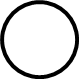 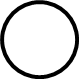 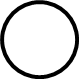 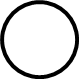 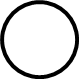 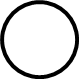 6
Planted 3-coloring P
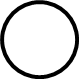 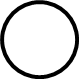 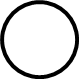 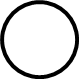 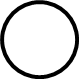 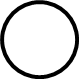 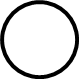 7
Illegal - monochromatic edges
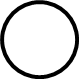 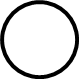 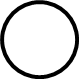 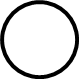 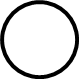 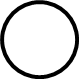 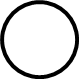 8
Remove monochromatic edges
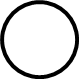 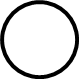 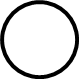 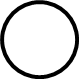 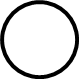 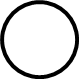 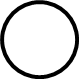 9
Remove colors →G
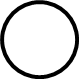 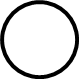 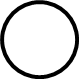 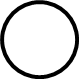 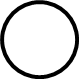 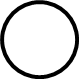 10
The algorithmic challenge
The input is the graph G.
(The algorithm never sees H or P.)

The goal is to legally 3-color G in polynomial time.

G may have several legal 3-colorings. There is no requirement to recover the planted 3-coloring P.
11
Different models within the framework
Depending on how the host graph H and/or the planted coloring P are selected, the 3-coloring algorithmic challenge might be easy or hard.

Example: if both H and P are selected arbitrarily by an adversary, 3-coloring is NP-hard.
12
The random planted 3-coloring model
13
Alon and Kahale [1997]
14
Our questions
Which aspects of randomness are needed for the Alon-Kahale result?

Which aspects of randomness are needed for the host graph H? Does expansion suffice?
Does the planted coloring P need to be random? Can we instead allow an adversary to choose it after seeing H?
15
Outline of talk
Review the algorithm of Alon and Kahale, and sketch its analysis.
Consider what changes when the host graph is an expander chosen by an adversary.
Consider what changes when the planted coloring is adversarial.
Open questions.
16
Notions of coloring
P – the planted coloring.
B-approximate coloring: not necessarily legal, and at most B vertices colored differently than in P.  
Safe B-partial coloring: all but at most B vertices colored as in P, and the remaining vertices are not colored (free).
Legal coloring – not necessarily P.
17
Good and bad vertices
18
Steps of Alon-Kahale algorithm
19
Spectral clustering
20
21
Local improvement
22
23
24
Cautious uncoloring
25
26
27
Dynamic programming
28
[Speaker Notes: Because partial coloring is safe, we knows that free vertices are 3-coloring.
(Size alone does not imply that treewidth is bounded? Takes cycles and connect by paths.
Cannot remove nodes of degree 2 – list coloring.)]
29
A legal coloring
30
Summary of Alon-Kahale algorithm
31
Does the host graph need to be random?
32
Algorithm for 3-coloring with spectral expander host graph
33
Our algorithm for spectral expander host graph follows the same steps as the algorithm of Alon and Kahale.
Some of the details of how the steps are implemented differ.
Differences in the analysis – it has to work with only relatively mild expansion, and no randomness assumptions on the host graph H.
34
35
Perhaps the most complicated proof in [Alon and Kahale 1997]
36
Even if connected components of free vertices have arbitrary sizes, we complete the partial coloring to a legal one
37
Safe recoloring
Iteratively, if a free vertex v has (non-free) neighbors of two different colors, color v by the remaining color, and make v non-free.
38
New theorem
39
Does the planted coloring P need to be random?
First a host graph H is selected.
Then, after seeing H, an adversary selects a balanced 3-coloring P, and removes all monochromatic edges.
40
Good and bad vertices
41
Algorithm for 3-coloring: adversarialexpander H and adversarial P
42
Running time
43
Main hardness result
44
Proof sketch
45
Input to ALG
46
Is H a random graph?
Z   (random)                         Q (NP-hard)
47
48
NP-hardness proof
49
Summary
50
Spectral Techniques
51
Plus combinatorial techniques
52
NP-hardness kicks in
?
?
53
Open questions
54
Thank you
55